Breast Cancer Screening in Canada
2021/2022
Canadian partnership against cancer
Suggested citation: Breast Screening in Canada: 2021/2022 Environmental Scan. Canadian Partnership Against Cancer; 2022. https://www.partnershipagainstcancer.ca/topics/breast-cancer-screening-in-canada-2021-2022/summary/
Summary
Breast Cancer Screening Pathway
Breast cancer screening pathway
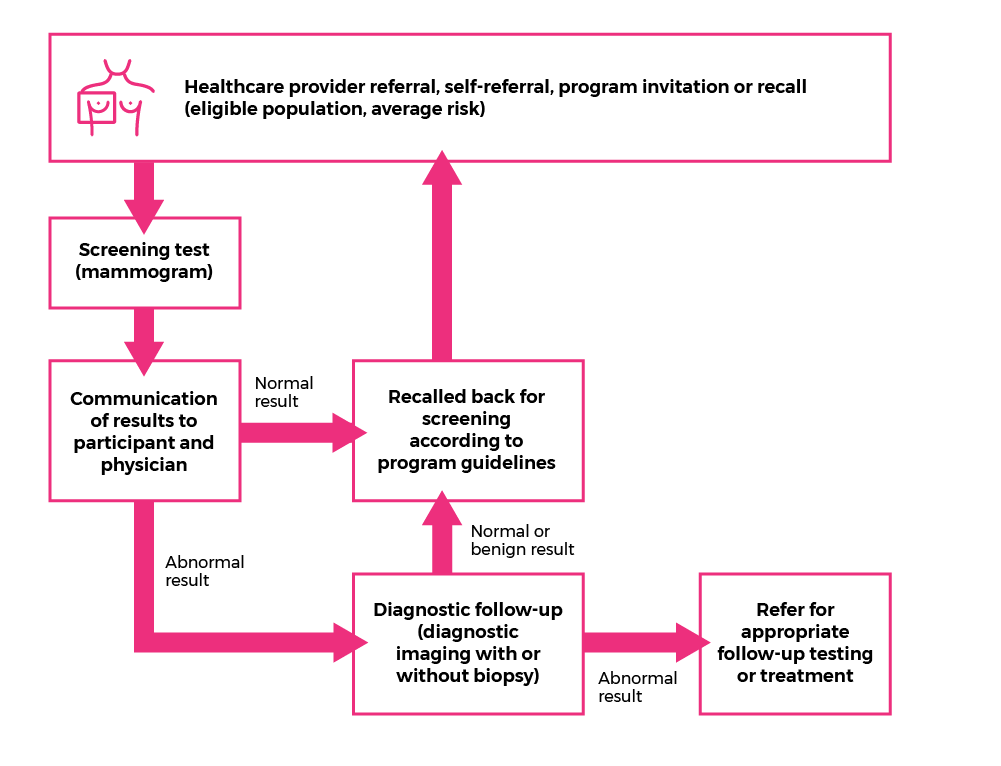 3
Key Highlights
Strategies Being Implemented to Reach the Abnormal Call Rate Target
Strategies Being Implemented to Reach the Abnormal Call Rate Target
NS: * In Nova Scotia, some radiologists have fellowship training in breast imaging.
Programs
Programs
Guidelines
Recruitment
Booking of Mammograms
Status of breast cancer screening programs in Canada
June 2022
Fully implemented
No organized program
Yukon
Nunavut
Northwest 
Territories
Newfoundland and 
Labrador
British 
Columbia
Manitoba
Quebec
Alberta
Ontario
Prince
Edward
Island
Saskatchewan
Nova Scotia
New 
Brunswick
7
Breast Cancer Screening Programs in Canada
NT: *Yellowknife Breast Screening Program (YKBSP) and Hay River Breast Screening Program (HRBSP) support 15 of 33 NT communities. The remaining 18 communities that are not part of an organized program book mammograms through the diagnostic imaging department that services their region.
Provincial and Territorial Screening Guidelines
9
Breast Screening Recruitment Methods
NT: * Yellowknife’s BSP accepts self-referrals (50-74) for persons living within the Yellowknife catchment area who have a designated PCP; all other locations they service require a referral from PCP to enter the program. Hay River BSP accepts self-referrals (50-74) for persons living in Hay River catchment with a designated PCP; all other locations they service require a referral from PCP to enter into the BSP. 
NS: ^ Healthcare provider recommendation
Booking of Mammograms
Modalities for breast screening
Primary modalities for breast cancer screening
Mobile breast screening
Other breast screening modalities
12
Primary Breast Screening Modalities in Canada: Digital Mammography*
*Digital mammography: mammography images are captured and manipulated electronically and includes digital radiography (DR) and computed radiography (CR) systems NB: ^Province-wide DR mammography as of February 2020
Location where Mammography Screening is Conducted
QC: *Private imaging centers where breast screening and diagnostic imaging is funded by the government
Mobile Breast Cancer Screening
3D Tomosynthesis*
*Tomosynthesis (also known 3D mammography): emerging technology that allows the breast to be viewed three-dimensionally
MRI and Ultrasound
NU: ^Ultrasound is used on all patients under 35.
Correspondence and follow-up strategies
Follow-up after a normal mammogram
Follow-up after an abnormal mammogram
18
Receiving Results and Follow-Up for Normal Breast Screening Test Results
NU: * For screens done out of territory, would follow out of territory jurisdictional protocols
Recall Methods for Normal Breast Screening Test Results
NU: * For screens done out of territory, would follow out of territory jurisdictional protocols
Recall Interval for Normal Breast Screening Results
NU: * For screens done out of territory, would follow out of territory jurisdictional protocolsON: ^In Ontario, most participants are recalled every 2 years; however, some participants are recalled in one year based on identified risk factors and/or radiologist recommendation.
Breast Screening Reminder Notifications
Receiving Results and Follow-Up for Abnormal Breast Screening Results (1/2)
Receiving Results and Follow-Up for Abnormal Breast Screening Results (2/2)
Process When Participants do not have a Primary Care Provider or Cannot be Reached
Breast screening for individuals at elevated and high risk
Elevated risk
High risk
Breast density
26
Definitions of Elevated Risk for Breast Cancer
YT: * Applies to participants who receive a ‘D’ breast density score (BI-RADs category D- extremely dense >75% glandular)
Management of Participants at Elevated Risk by Screening Programs
AB: *The ABCSP does not have official recommendations for elevated risk as the program includes all eligible individuals; however, PCPs and radiologists can make screening recommendations based on individual risks.ON: ^ The OBSP does not use the term “elevated risk”, however, there are several reasons a participant in the OBSP will be recalled by the program in one year: documented pathology of high risk lesions; a personal history of ovarian cancer; two or more first-degree female relatives with breast cancer at any age; one first-degree female relative with breast cancer under age 50; one first-degree relative with ovarian cancer at any age; one male relative with breast cancer at any age; breast density ≥75 percent at the time of screening; or recommendation by the radiologist at the time of screening or assessment.NB: ~Provincial recommendations for those assessed at Increased or High Risk of developing breast cancer are currently under development. NB does not plan to use the term elevated risk.PE: ** Participants with a first degree relative with a history of breast cancer can enter the screening program at an earlier age with documentationNL: ‡ Start/stop age is variable depending on conditions for elevated risk designation (e.g. breast density ≥75% may be a transitory condition, therefore start/stop age would be adjusted)- No information was provided at the time the data were collected.
Definitions of High Risk for Breast Cancer
ON: *The High Risk Ontario Breast Screening Program (OBSP) does not accept new participants over age 70. However, when participants already in the High Risk OBSP turn 70, the program will continue to screen them with only mammography every year until they are age 74.
Abbreviations: Atypical Ductal Hyperplasia (ADH)^, Atypical Lobular Hyperplasia (ALH)^, and Lobular Carcinoma in Situ (LCIS)~^ https://www.cancer.org/cancer/breast-cancer/non-cancerous-breast-conditions/hyperplasia-of-the-breast-ductal-or-lobular.html ~ https://www.cancer.org/cancer/breast-cancer/non-cancerous-breast-conditions/lobular-carcinoma-in-situ.html
Management of Participants at High-Risk by Screening Programs
ON: *Participants must have no breast cancer symptoms and require a valid Ontario Health Insurance Plan number and confirmed high risk status based on program criteria to participate in the High Risk Ontario Breast Screening Program (OBSP). The High Risk OBSP does not accept new participants over age 70. However, when participants already in the High Risk OBSP turn 70, the program will continue to screen them with only mammography every year until they are age 74.NS: ^Nova Scotia Breast Screening Program’s high-risk screening clinical practice guideline has been approved.
Definition and Data Collection for High Breast Density by Screening Programs
YK, BC, MB, NB: * Breast Imaging and Reporting Data System (BI-RADS) categories for breast density: A- almost entirely fatty (<25% glandular); B- scattered fibroglandular densities (25-50% glandular); C- heterogeneously dense (51-75% glandular); D- extremely dense (>75% glandular).BC: ^ BC radiologists categorize breast composition using BI-RADS to assess the volume of breast density. The C and D categories are commonly referred to as “dense”. BC Breast Screening currently provides BI-RADS assessment for participants and providers; however, it has no definition for “high breast density”.
Notification of Participant’s Breast Density
SK: *Informed that they have dense breasts, but not informed what their dense percentage is
Population Outreach
All eligible people
First Nations, Inuit, and Métis 
Underserved populations
Rural and remote populations
LGBTQ2S+
33
Strategies to Improve Breast Screening for All Eligible People (1/2)
Strategies to Improve Breast Screening for All Eligible People (2/2)
Strategies to Improve Breast Screening for First Nations, Inuit, and Métis (1/2)
Strategies to Improve Breast Screening for First Nations, Inuit, and Métis(2/2)
ON: *Listed activities are not inclusive for all First Nations, Inuit and Métis populations. More information about the First Nations, Inuit, Métis and urban Indigenous Cancer Strategy can be found here: https://www.cancercareontario.ca/en/cancer-care-ontario/programs/aboriginal-programs/indigenous-cancer-strategyNS: ^Due to the COVID-19 pandemic, health fairs at First Nations communities that the Patient Navigator would have attended, were cancelled.
Strategies to Improve Screening for Underserved Populations (1/3)
AB: *Current stage is funded by CPAC through the Developing Strategies for Underscreened Populations through Community Engagement grant.
Strategies to Improve Screening for Underserved Populations (2/3)
NS: ^Due to the COVID-19 pandemic, some pre-planned presentations at the Immigrant Services Association of Nova Scotia (ISANS) were cancelled.
Strategies to Improve Screening for Underserved Populations (3/3)
PE: ~Utilize various translated materials to assist individuals with the mammography process
Strategies to Improve Access to Screening for Rural and Remote Populations
Strategies to Improve Screening for LGBTQ2S+ People
*ON: Advocates, experts, and community members with expertise in better serving the LGBTQ2S+ community in healthcare (e.g., Rainbow Health Ontario) were involved in the development of the policy 
**ON: Delivered by Rainbow Health Ontario